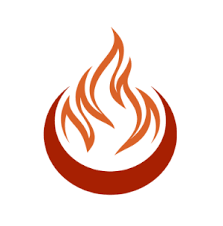 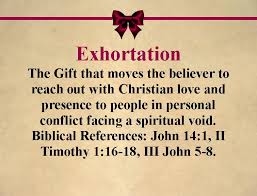 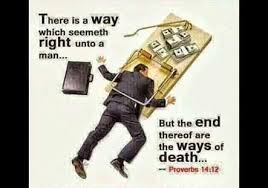 I would say LIVE!  
We are a people of faith and eternity!
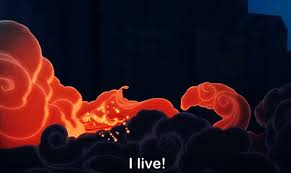 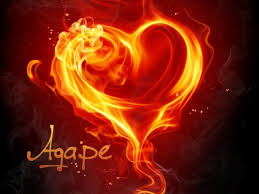 Now I would also exhort Us to Love!  We are a people of agape!
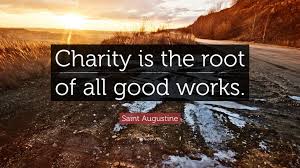 Now I 
would exhort 
Us to do good!
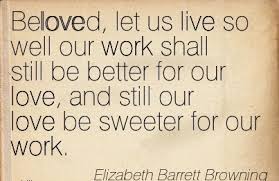